MASYARAKAT HUKUM ADAT DALAM PERUNDANG-UNDANGAN
Persyaratan dan Parameter Kesatuan Masyarakat Hukum Adat (KMHA) Berdasar Putusan MK RI No. 31/PUU-V/2007 tentang Pengujian UU No.  31 Tahun 2007 tentang Pembentukan Kota tual di Provinsi Maluku
Persyaratan dan Parameter Kesatuan Masyarakat Hukum Adat (KMHA) Berdasar Putusan MK RI No. 31/PUU-V/2007 tentang Pengujian UU No.  31 Tahun 2007 tentang Pembentukan Kota tual di Provinsi Maluku
Persyaratan dan Parameter Kesatuan Masyarakat Hukum Adat Berdasar UU No. 18 Tahun 2004 tentang Perkebunan
Jd, Bagaimana kedudukan Hukum Adat dan MHA dlm UUD 1945 setelah amandemen ??? Apakah semakin kuat ??? Atau semakin lemah ???

	Marginalisasi thd eksistensi MHA mjd sah, trmasuk proses dan mekanisme penghapusannya pun sah dan legal, krn negara melihat MHA terbatas pd lembaga adat, adat istiadat dan hukum adat, dapat dikatakan keberadaan MHA yg menumpang dlm wilayah negara, shg negara berwenang membatasi/ menghapuskan MHA dlm rangka pelaksanaan thd hak-hak adat tradisionalnya. 
                                    
                                     Lalu BAGAIMANA SOLUSINYA??
                                     Perlukah merubah redaksional ketentuan			  dalam Pasal-Pasal UUD 1945 tsb??
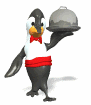 Pengakuan terhadap MHA mengandung konsekuensi  (Moh. Mahfud MD) hlm 72 :

Kesatuan masyarakat diakui sbg kesatuan masyarakat hukum, dpt bertindak sbg subyek hukum
Thd kesatuan MHA dapat dilekatkan hak dan kewajiban, serta dapat melakukan tindakan hukum sbg kesatuan
Negara mengakui sistem hukum yg membentuk kesatuan masyarakat hukum tsb (diakuinya eksistensi hukum adat), sbg bagian dari sistem hukum nasional yg harus dibina dan ditegakkan
Pengakuan thd struktur dan tata pemerintahan yg dibentuk berdasarkan norma hukum tata negara adat setempat
BEBERAPA PENGATURAN LAIN MENGENAI EKSISTENSI INDIGENOUS PEOPLES (MHA)

1.  Deklarasi PBB tentang Hak Orang-Orang yang termasuk dalam Bangsa atau Suku Bangsa, Agama dan Bahasa Minoritas
Pasal 1 tentang Perlindungan oleh negara atas eksistensi dan identitas kebangsaan, suku bangsa, budaya dan bahasa mereka.
Pasal 2 Ayat (1) tentang hak untuk menikmati kebudayaan mereka, hak untuk menganut dan menjalankan agama mereka dan menggunakan bahasa mereka sendiri baik dalam kelompok mereka maupun dalam masyarakat.
Pasal 2 Ayat (2) tentang hak untuk berpartisipasi dalam kehidupan budaya, agama, sosial, ekonomi dan publik.
Pasal 2 Ayat (3) tentang hak untuk turut serta dalam keputusan-keputusan yang mempengaruhi mereka di tingkat nasional dan regional.
Pasal 2 Ayat (5) tentang hak untuk mengadakan dan mempertahankan hubungan damai dengan anggota-anggota lain dalam kelompok mereka dan dengan orang-orang yang termasuk dalam kelompok minoritas lain, baik dalam wilayah negara mereka sendiri maupun melampaui batas-batas negara.
Pasal 3 tentang kebebasan untuk melaksanakan hak mereka tanpa diskriminasi, baik secara individu maupun dalam masyarakat dengan anggota-anggota lain dalam kelompok mereka.
2. Konvenan Internasional tentang Hak Ekonomi, Sosial dan Budaya (Undang-Undang No. 11 Tahun 2005)
Pasal 1 Ayat (1) : Semua bangsa mempunyai hak menentukan nasib sendiri. Berdasarkan hak tersebut mereka bebas menentukan status politik mereka dan bebas berupaya mencapai pembangunan ekonomi, sosial dan budayanya. (2) Semua bangsa, demi tujuan mereka sendiri, dapat secara bebas mengelola kekayaan dan sumber daya alam mereka tanpa mengurangi kewajiban apapun yang muncul dari kerjasama ekonomi internasional berdasarkan prinsip saling menguntungkan dan hukum internasional. Dalam hal apapun tidak dibenarkan untuk merampas hak-hak suatu bangsa atas sumber-sumber penghidupannya sendiri.
3. Konvenan Internasional Hak Sipil dan Politik (Undang-Undang No. 12 Tahun 2005)
Pasal 1 Ayat (1) : Semua bangsa mempunyai hak menentukan nasib sendiri. Berdasarkan hak tersebut mereka bebas menentukan status politik mereka dan bebas berupaya mencapai pembangunan ekonomi, sosial dan budayanya. (2) Semua bangsa, demi tujuan mereka sendiri, dapat secara bebas mengelola kekayaan dan sumber daya alam mereka tanpa mengurangi kewajiban apapun yang muncul dari kerjasama ekonomi internasional berdasarkan prinsip saling menguntungkan dan hukum intenasional. Dalam hal apapun tidak dibenarkan untuk merampas hak-hak suatu bangsa atas sumber-sumber penghidupannya sendiri.
Pasal 26 : “Semua orang berkedudukan sama di depan hukum dan berhak, tanpa diskriminasi apapun, atas perlindungan hukum yang sama. Dalam hal ini hukum harus melarang diskriminasi apapun dan menjamin perlindungan yang sama dan efektif bagi semua orang terhadap diskriminasi atas dasar apapun seperti ras, warna kulit, jenis kelamin, bahasa, agama, politik atau pendapat lain, asal-usul kebangsaan atau sosial, harta benda, status kelahiran atau status lainnya”.
Pasal 27 : “ Di negara-negara dimana terdapat golongan minoritas berdasarkan etnis, agama atau bahasa, orang-orang yang tergabung dalam kelompok-kelompok minoritas tersebut tidak dapat diingkari haknya, dalam komunitas bersama anggota lain dari kelompok mereka untuk menikmati budaya mereka sendiri, untuk menjalankan dan mengamalkan agama mereka sendiri, atau untuk menggunakan bahasa mereka sendiri”.
4. Konvensi Bangsa Pribumi dan Masyarakat Adat (Indigenous and Tribal Peoples Convention)
Pasal 5 : “Negara harus menghargai dan melindungi nilai-nilai sosial, budaya, religi dan spiritual yang dimiliki oleh bangsa pribumi dan masyarakat adat, dan menghargai integritas dari institusi, praktek dan nilai-nilai bangsa pribumi dan masyarakat adat”.
Pasal 13 : “Mengharuskan pemerintah untuk menghormati pentingnya budaya dan nilai-nilai spiritual bangsa pribumi dan masyarakat adat dalam hubungan mereka dengan tanah atau wilayah tempat mereka tinggal”.
5. Konvenan Internasional tentang Penduduk Asli dan Penduduk Suku di Negara-Negara Merdeka
Pasal 14 Ayat (1) : “Hak-hak atas hak milik dan pemilikan para penduduk yang bersangkutan atas tanah-tanah yang secara tradisional mereka tempati harus diakui. Sebagai tambahan, langkah-langkah harus diambil dalam kasus yang tepat untuk melindungi hak para penduduk yang bersangkutan untuk menggunakan tanah-tanah yang tidak secara eksklusif ditempati mereka, tetapi secara tradisional mereka telah memiliki akses untuk mata pencaharian dan aktivitas-aktivitas tradisional mereka. Perhatian khusus harus diberikan pada situasi penduduk yang berpindah-pindah dan petani yang berpindah-pindah dalam hal ini”.